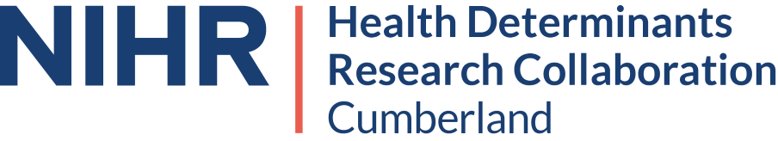 Ethics and Safeguarding Research
Gathering Evidence Safely: Cumberland Councils’ Research Governance Framework
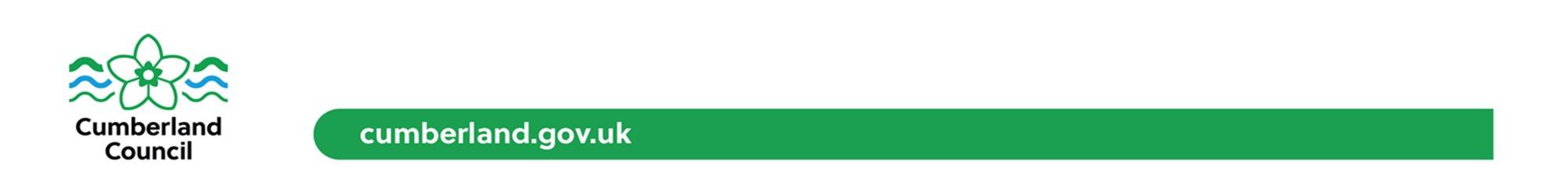 What is Ethics in Research?
Ethics for research is a formal process, which a research study is reviewed and authorised by an ethical review board or committee, to ensure that the study complies with established ethical standards and guidelines. 

This process is intended to protect the rights, safety, and well-being of research participants, ensure the integrity of the research, and promote responsible conduct.
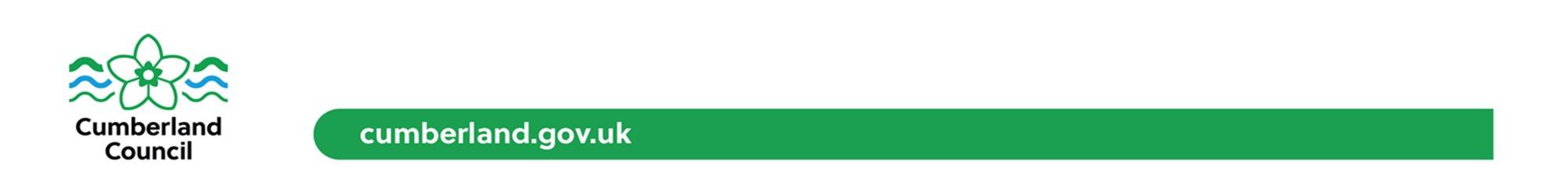 Why do I Need ‘Ethics’ for a Research Project?
Ethical approval is generally required for studies involving:
Human participants
Animals
Sensitive data
Any research that might impact public health or safety 
You may also need ethics if the subject or method are high risk, if the work is taking place in a health care setting, or if the research findings are going to be published in an academic journal.

The review process varies depending on the institution, country, and type of research but usually involves submission of a research proposal to an ethics committee (e.g., a Higher Education Institution Review Board, or the Health Research Authority) that assesses the study's ethical aspects before granting approval to proceed.
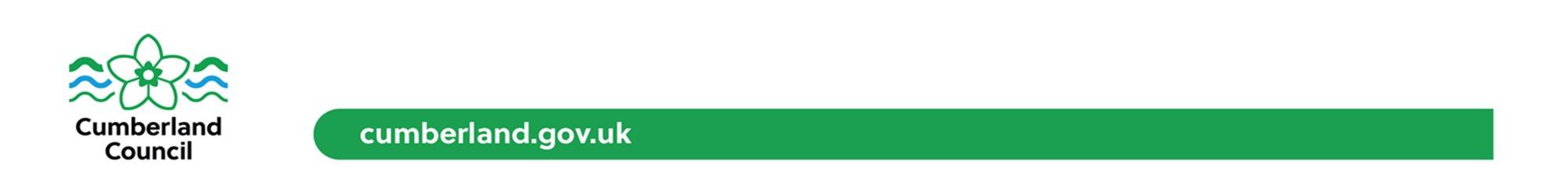 Key Aspects of Ethics and Ethical Approval
Informed Consent: Ensuring that participants are fully informed about the nature of the study, its purpose, any risks involved, and that they freely consent to participate without any coercion.
Confidentiality and Privacy: Ensuring that participants' personal information is kept confidential and that their privacy is respected.
Risk Assessment: Evaluating any potential risks to participants, including physical, psychological, or social harm, and taking steps to minimize these risks.
Fairness and Equity: Ensuring that the selection of participants is done in a fair manner, without discrimination, and that the benefits of the research are distributed equitably.
Scientific Integrity: Ensuring that the research is conducted honestly, accurately, and transparently, with proper analysis and reporting.
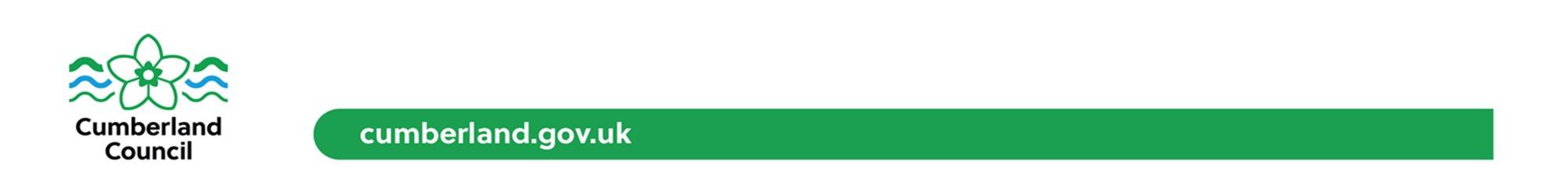 An Overview of the Process
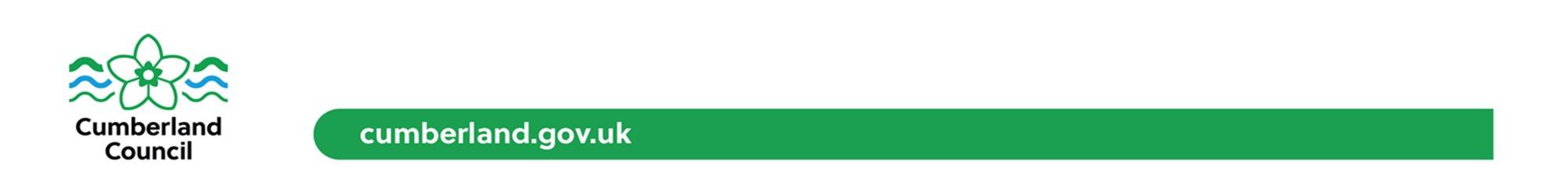 Preparation of the Research Proposal
You need to think of the following questions:
Ethics Checklist
Have you prepared the following documents?
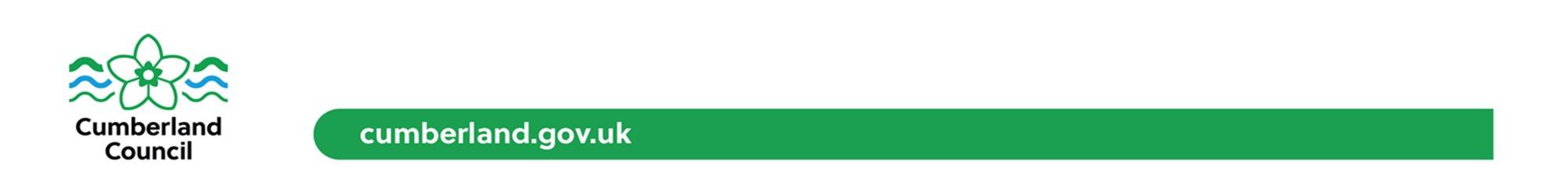 Safeguarding in Research
Refers to the practices and measures put in place to protect the well-being, rights, and safety of participants involved in research studies. It is especially important in research involving vulnerable groups, such as children, individuals with disabilities, or those in sensitive or high-risk situations. Safeguarding ensures that researchers adhere to ethical principles and legal requirements, and it helps prevent harm, exploitation, or mistreatment of participants.
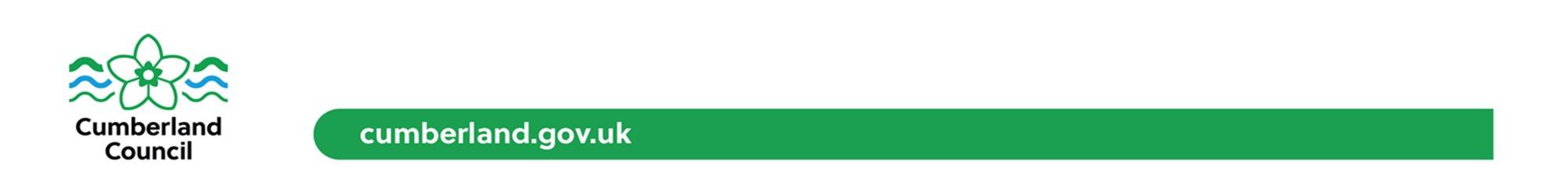 Key Aspects of Safeguarding in Research
1. Protecting Vulnerable Populations:
Special care is taken when working with vulnerable groups, such as minors, people with mental health issues, those in clinical settings, or marginalized communities. Safeguards might include additional informed consent processes, monitoring, and ensuring participants’ autonomy and dignity are respected.
2. Informed Consent:
One of the most fundamental aspects of safeguarding is ensuring that participants fully understand the nature, purpose, potential risks, and benefits of the research before agreeing to participate. In cases of vulnerable participants, researchers may need to adapt consent processes to ensure that participants are capable of making an informed decision.
3. Risk Minimization:
Researchers are responsible for identifying and mitigating any potential physical, psychological, emotional, or social risks associated with their research. This includes minimizing discomfort or harm and ensuring the research is conducted in a way that protects participants.
4. Confidentiality and Privacy:
Safeguarding involves protecting the privacy of participants and ensuring that any personal or sensitive data collected during research is stored securely and used responsibly. This helps build trust and reduces the risk of harm or misuse of information.
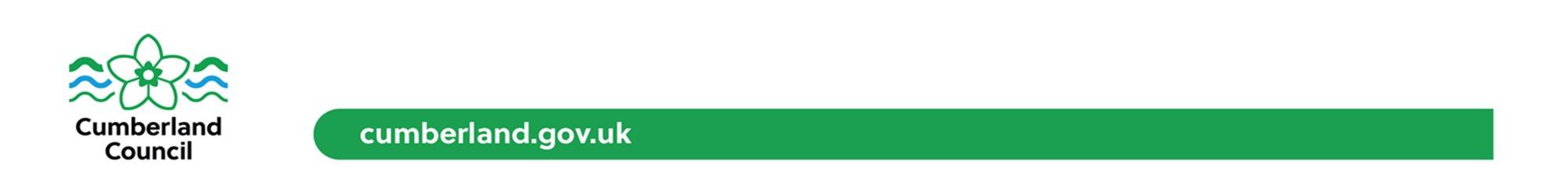 More Key Aspects of Safeguarding in Research
5. Monitoring and Support:
Continuous monitoring of participants during the research is essential to ensure their well-being. If any participant is found to be at risk or in distress, there should be clear procedures in place to offer support or remove them from the study.
6. Reporting and Addressing Harm:
If any harm, unethical behavior, or misconduct is detected, safeguarding protocols ensure that such incidents are reported immediately, investigated, and addressed. Researchers have a duty to protect participants from any form of harm or exploitation.
7. Ethical Oversight:
Safeguarding practices are often overseen by ethical review boards or committees (e.g., Institutional Review Boards or Ethics Committees) to ensure the research aligns with ethical standards and laws related to participant protection

safeguarding in research is about ensuring that participants are treated ethically and protected from any potential harm throughout the research process. It is crucial for maintaining the integrity of the research and for ensuring that the rights and well-being of participants are always prioritized.
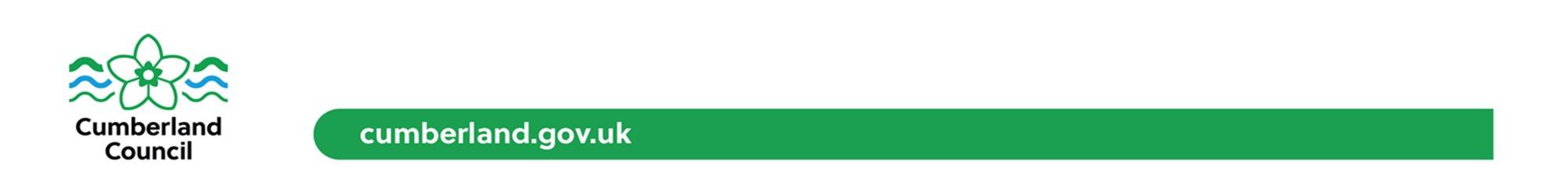 References/ useful links!
Applying to a Research Ethics Committee - Health Research Authority
Ethical approval – UKRI
How to write a successful ethics application – The Research Whisperer
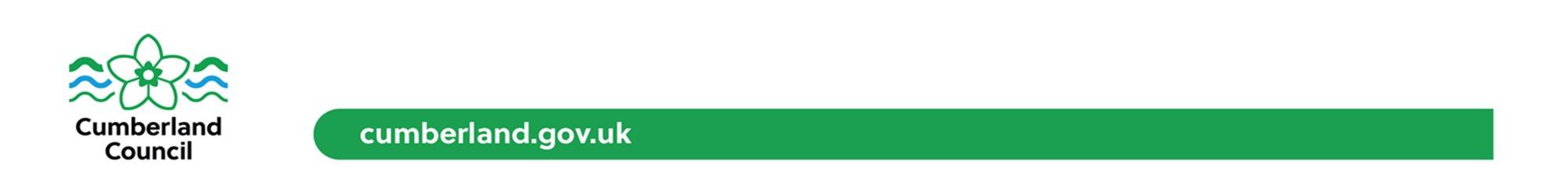